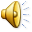 Диво-таця
Учень 9 Б класу
Зміївської загальноосвітньої школи І-ІІІ ступенів 
Бериславської районної держадміністрації
Херсонської області
Махник Микола
Цікаво знати:
Таця використовувалась людством з давніх давен
Для виготовлення таці використовують
       − дерево, метал, пластмаси;
оздоблюють таці:
   − фарбуванням, розписом, перламутром, рогом,  бляхою, дорогоцінними металами і камінням.
До наших часів збереглася таця виготовлена в 1880-90 роках братами Вишняковими в підмосковному селі Жостово
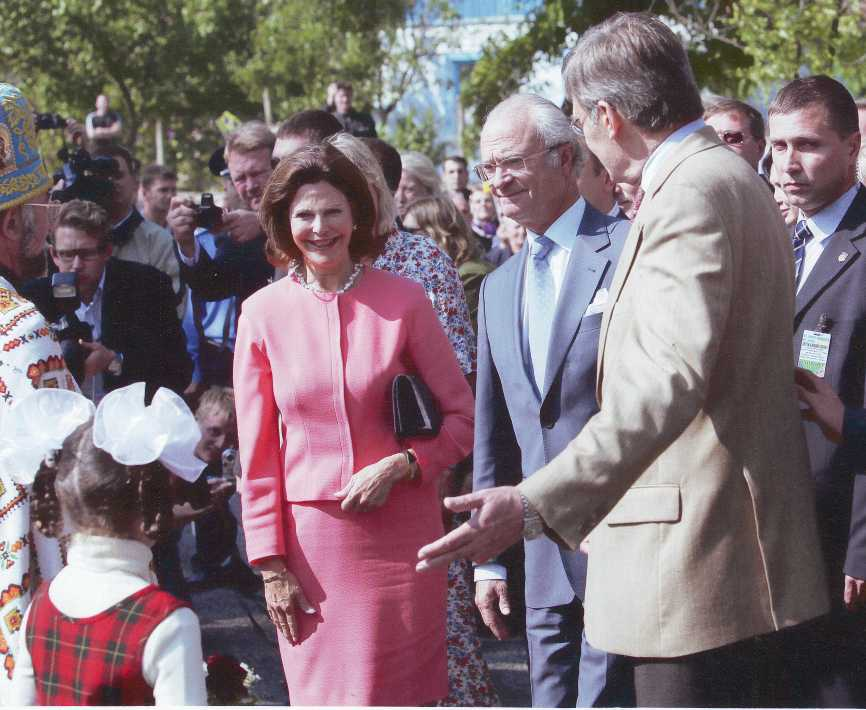 Де і з чого взяв
2
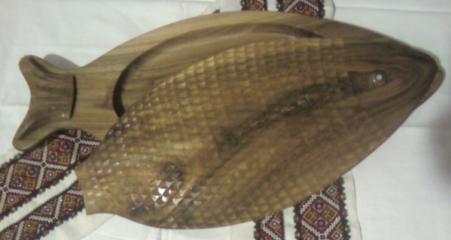 3
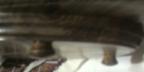 1
4
Так я конструював
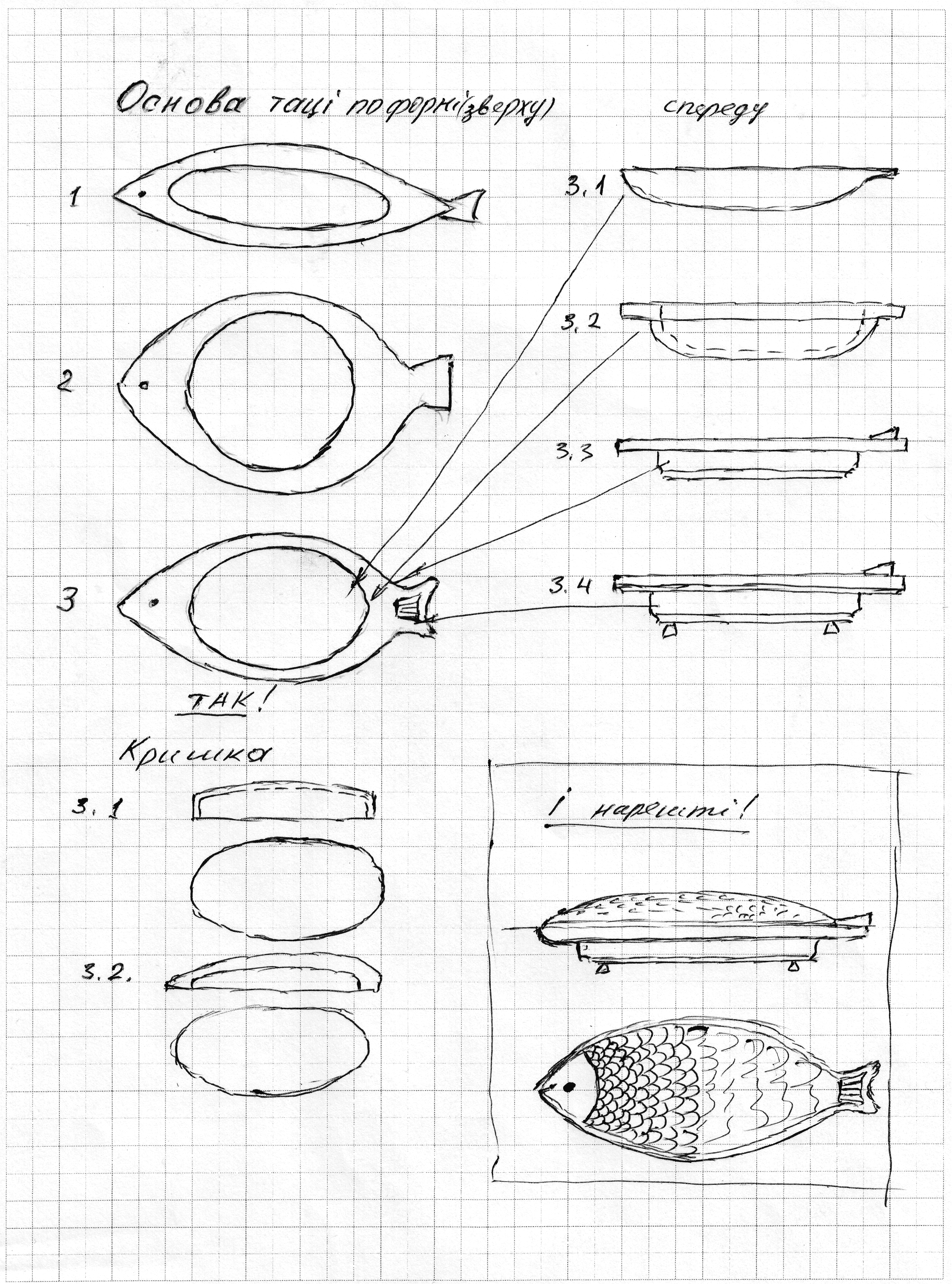 Всі матеріали добрі,
але 
ДЕРЕВИНА
КРАЩА
А так виготовляв:
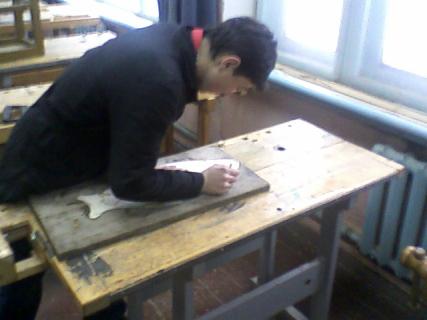 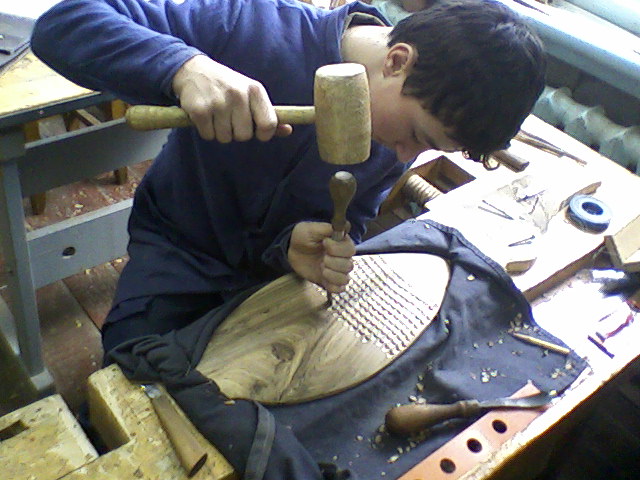 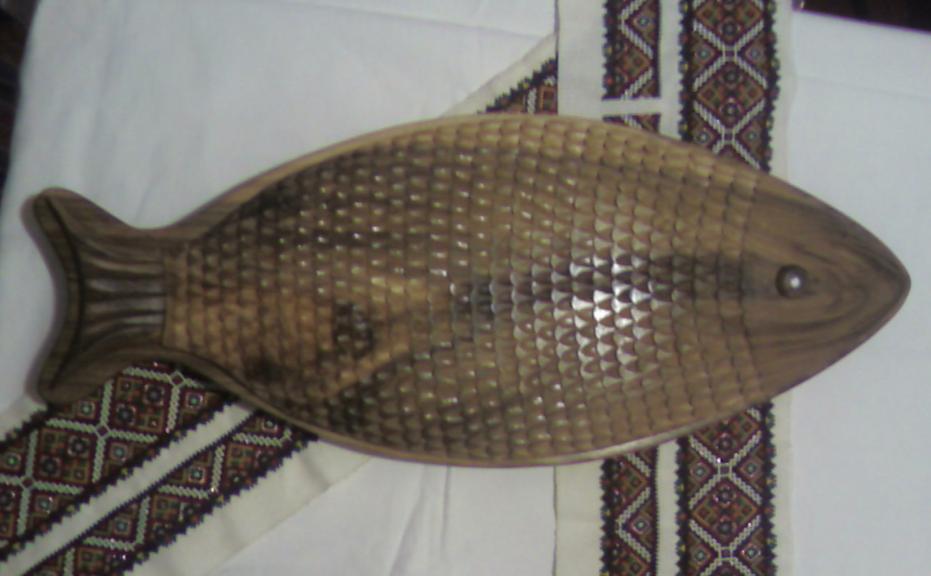 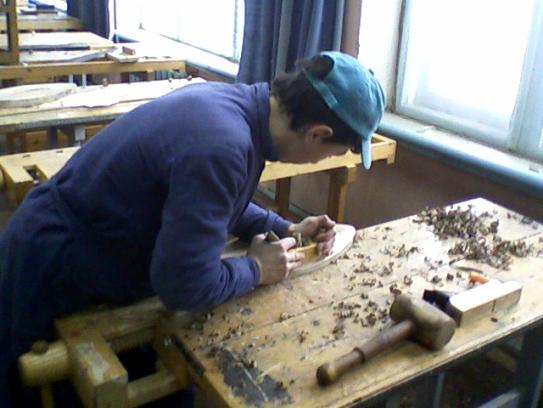 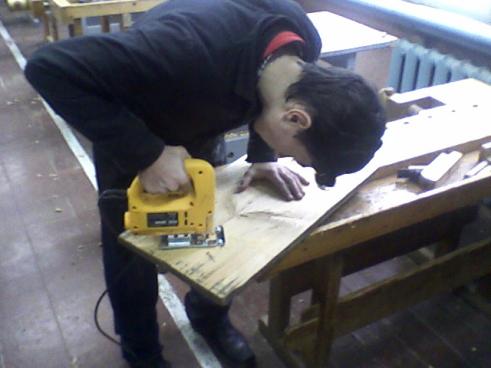 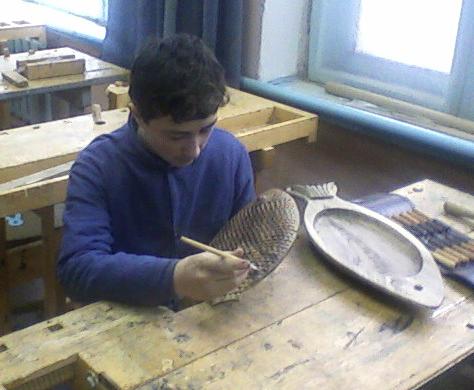 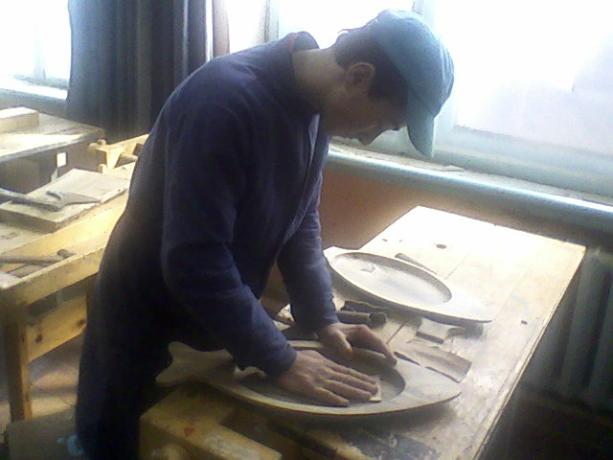 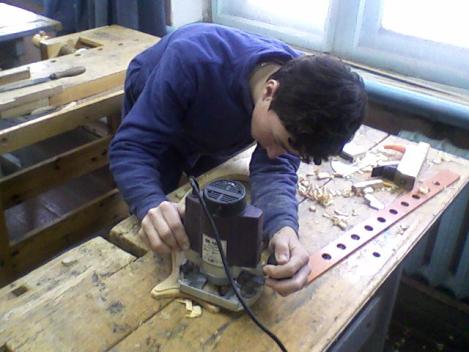 Економічно вигідно
Переваги мого виробу
доступний і дешевий матеріал;
 легко обробляється;
хороша теплоізоляція;
привабливий зовнішній вигляд
Я дійшов такого висновку
Таця відповідає вимогам сучасного інтер'єру

Матеріал відповідає всім вимогам даного виробу

Виготовлення за шаблоном дає змогу економити матеріал і час для даної моделі

Технологія обробки доступна для якісного виготовлення, привабливого зовнішнього вигляду
РЕКЛАМНА ПАУЗА
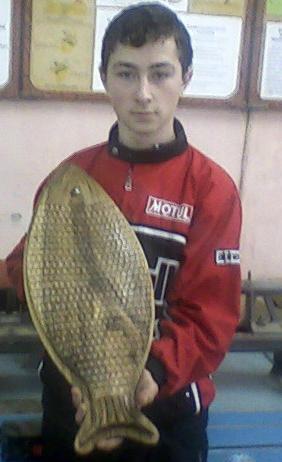 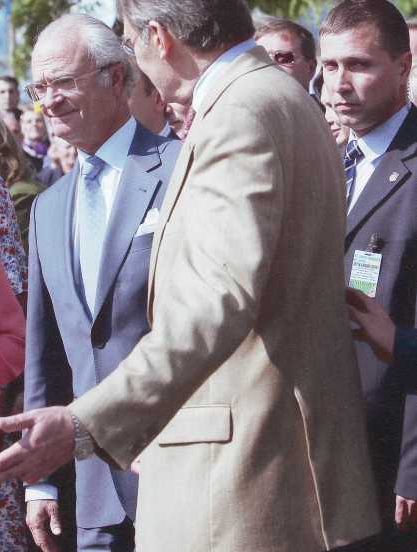 Лежала рибка на столі
Й холола в срібнім кришталі,
Аж ось, із рук дитячих вправних
З’явився виріб в нас прегарний –
Милує око таця-диво 
Як сонце, сяє, чарівливо. 
Худий від морозця Івасик 
раптово став, ну як карасик,
Його під соусом зі спеціями
Відвідав, навіть, король Швеції.
СМАЧНОГО!